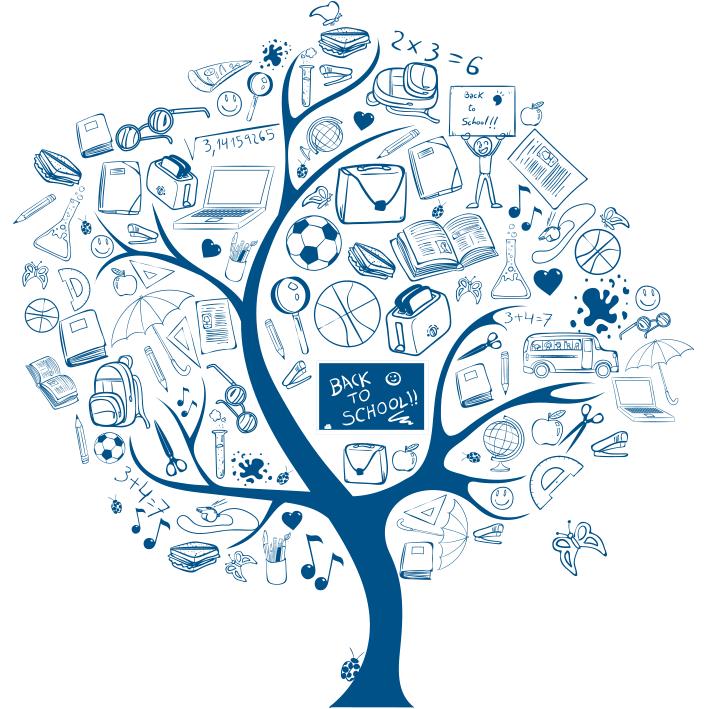 Unit7 
Making a Schedule
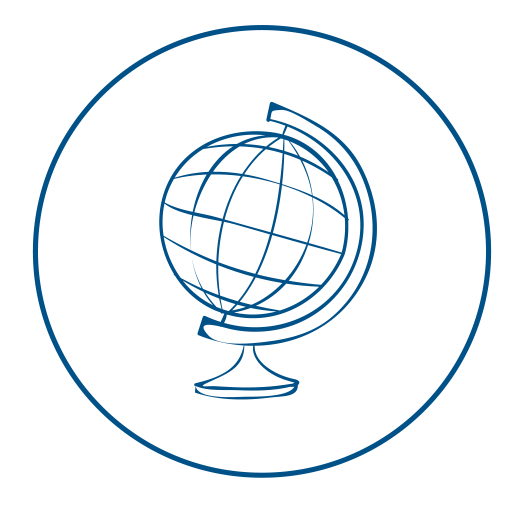 Learning Objectives
Learning Objectives
小标题
小标题
请添加你的文本请添加你的文本请添加你的文本
请添加你的文本请添加你的文本请添加你的文本
小标题
小标题
请添加你的文本请添加你的文本请添加你的文本
请添加你的文本请添加你的文本请添加你的文本
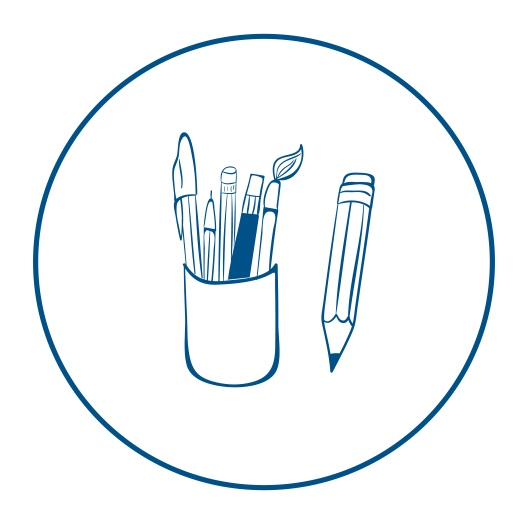 Section1 Let's Get Ready
Useful Words and Expressions
agenda
budget
come to a halt
digit
disapprove of 
fax
give you my word
if favor of
reception
regarding
议事议程
预算
停顿，停止
数字
不同意
传真
我向你保证
赞成，同意
招待会
关于，至于
Task1 Here is a set of English sentences with their meanings given in Chinese to the right. You will hear them read aloud twice. While listening, try to match the English sentences with their Chinese equivalents.
Task1
1. I start next Monday. I’ll fly to Hong Kong on CA201. 
2. You’ll be met at the airport by Mr. Song of China Resource Co. and then you’ll both
     have lunch together. 
3. I’m finding out about information regardingyour trip to America. 
4. I’ve booked you in Sheraton Hotel for 4 nights till the 20th. 
5. We’ve arrived at a decision now. 
6. Well, I’m engaged at that time. 
7. I think I would accept your suggestion.
Task1
8. I’ll fax you the confirmation tomorrow. 
9. I must say I disapprove of his arrangement. 
10. Would you be in favor of my plan?
11. Sales director wants to see you tomorrow morning. 
12. There will be a training of hotel service on Tuesday afternoon. 
13. The president will make a presentation at the meeting. 
14. I’d like to make an appointment for next Monday. 
15. You’re supposed to discuss the plan with the marketing director.
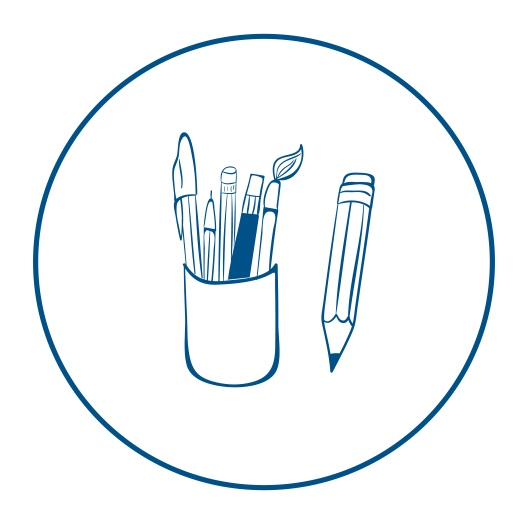 Section2 Find Out the English
Task2 
Listen to the following dialogues twice and fill in the blanks with the
words you hear.
1. A: Are you                     having a talk with the customer? 
    B: Yes. I’m all for that. 
2. A: Is that really                       , do you think? 
    B: Yes, I think so. 
3. A: Is there any doubt? 
    B: No. That                     fine. 
4. A: Are you absolutely                     ? 
    B: I give you my word for it. 
5. A: Do you                     ? 
    B: Yes. I feel that’s quite a good idea.
Task2
6. A: Can you                    it tomorrow? 
     B: Well, I’m engaged at that time. 
7. A: Could we put it                    until next week? 
     B: That’s fine with me. 
8. A. Is the new plan acceptable? 
     B: Of course. That’s                    my opinion. 
9. A: How about Saturday? 
     B: Sunday would be                    for me. 
10. A: I’m afraid we’ll have to                    our appointment. 
       B: That’s OK.
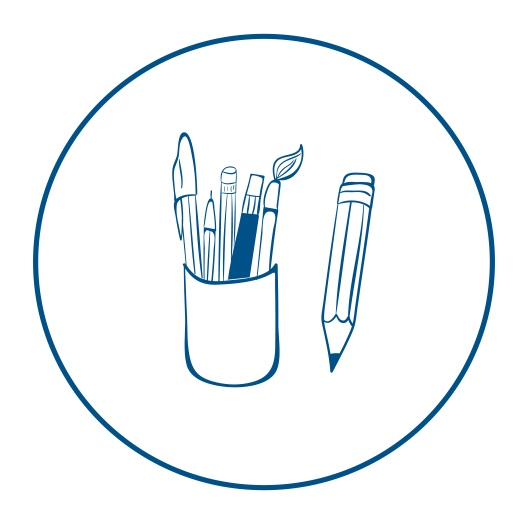 Section3 Listen and Respond
Task3 
You will hear 10 incomplete short dialogues. While listening, you are required to complete the dialogues by ticking the appropriate responses out of the four choices provided.
1 A. At seven in the morning.       B. I see.
   C. That’s OK.                            D. Can you?

2 A. I don’t know.                          B. Exactly. I’m all for it.
   C. It doesn’t matter.                   D. No, thank you.

3  A. OK, I’ll see you then.            B. No, thank you.
    C. Come on.                             D. Let’s wait and see.
Task3
4 A. How about you?                      B. What shall I do?
   C. That’s fine with me.                 D. It is important news.

5 A. Yes, it is necessary.                 B. Thank you.
   C. It doesn’t matter.                     D. I am sorry to hear that.

6 A. It doesn’t matter.                      B. I’m sorry. I’ve no idea.
   C. Thanks for calling.                   D. Yes, I’ll look forward to seeing you there.

7 A. I’ll try my best.                          B. It’s fitting out the supermarket.
   C. Yes, please.                             D. I’ll do it myself.
Task3
8 A. If we press on with our work.       B. Come on.
   C. In two weeks.                               D. Thank you.

9 A. It doesn’t matter.                           B. We’ll try out best.
   C. It’s by the end of the month.         D. It suits us quite well.

10 A. It’s a secret.                                 B. Come on.
     C. I’m sorry.                                     D. I think that’s wise.
Task4 
In this task, you will hear one long conversation. After the conversation, 
there are some recorded questions. Both the conversation and the
questions will be spoken twice. Listen carefully and choose the right answers to the questions you hear.
1 A. In Shanghai.                          B. In Hangzhou.
   C. In Boston.                              D. In San Francisco.

2 A. On Tuesday.                           B. On Friday.
   C. On Saturday.                          D. On Sunday.
Task4
3 A. Shanghai.                              B. Hangzhou.
   C. Boston.                                  D. Tokyo.

4 A. 21 hours.                                B. 31 hours.
   C. 23 hours.                               D. 20 hours.

5 A. CNY4230.                              B. CNY5230.    
   C. CNY4320.                              D.CNY4023.
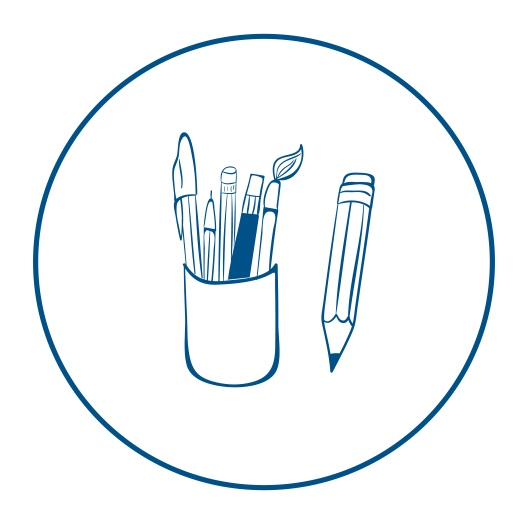 Section4 Listen and Report
Task5 
Listen to the following conversation twice and fill in the blanks with the 
missing words or phrases.
Donna: Hello, Jane. How was the                  ?
Jane:     Oh, alright. Very busy, of course, but everything went well.
Donna: I’m glad to hear it. Uhm, I’m afraid you have a lot of                  . Here’s the list.
              I’ve put down most of today’s                  in your diary. I hope you agree. The
              managing director said he wanted to see you as soon as you got back.
Task5
Jane:    Oh, dear! He wants the agenda                 for our monthly meeting today. I must
             sit down right away and work out what the sales department has to report.
Donna: I said you’d see him at 10 am. Is that OK?
Jane:     That’ll be fine, thank you! I have to get the monthly sales report finished today. 
               When can I do that? 
Donna: You’ve got appointments all morning. You’ll have to do it later this afternoon.
Jane:     I see Judy is coming to the reception. I have to give her a call this evening, is 
              that right?
Task5
Donna: Yes, she’ll be back at the hotel                six o’clock. Mary Wong wants to speak to
              you about the reception, too, as soon as possible. I thought you could see her
              when you got back from your meeting with the managing                   .
Jane:     I think I would accept your suggestion.
Donna: The manager wants to see you about the applications for the new jobs in the
                                    . I said you’d see him at 11 am. Is that alright?
Jane:     Yes, I suppose so. If we’re going to interview people I must see him today.
               Thanks for                    things. See you later.
Donna: See you later. Oh, and by the way … Welcome back!
Jane:     Thanks.
Task6 
Listen to the following summary and decide whether the following 
statements are true (T) or false (F).
(       ) 1. Jane is planning for a business trip
(       ) 2. Jane’s secretary has arranged the day’s work for her.
(       ) 3. Jane has to meet three people today.
(       ) 4. Jane has to finish her monthly sales report today.
(       ) 5. This is really a busy day.
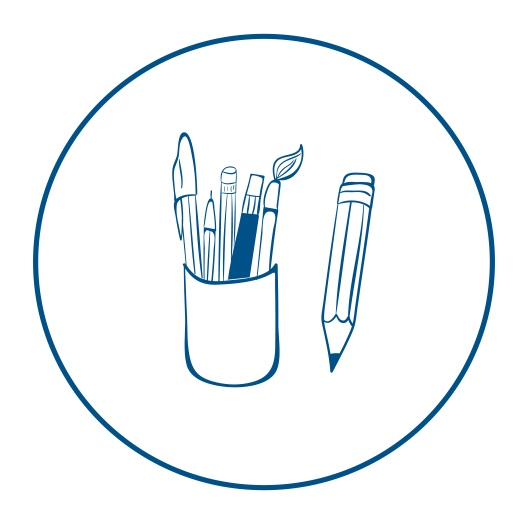 Section5 Listen and Interpret
Task7 
You will hear a set of topic-related English sentences. While listening, you are required to fill in the blanks with the missing words or phrases.
1. The                     will take 17 months. 
2. Would you be in favor                     my plan? 
3. Could you                     Wednesday? 
4. I’m afraid I can’t                     with you. 
5. I’m looking forward to                     you on Friday. 
6. I’d like to                     an appointment with you. 
7. If you try to control our working time, we’ll                     our creativity. 
8. On the other hand, we have to think of the                     of each department.
Task7
9. Even so, I agree that some limits should be                     . 
10. I’m sorry, but that’s                     of the question. 
11. The latest figures                     that the project is within budget. 
12. That’s not really                     I see it. 
13. We have to look at the company as one                     . 
14. Let me                     my diary. 
15. I don’t think that’s a bad idea at                     . 
16. I                     you my word for it. 
17. That’s exactly my                     . 
18. We’ll have to                     back our meeting. 
19. Any day next week will                     . 
20. That sounds                     .
Task9 
You will hear a short narration about the unit topic twice and find out the 
answers to these questions.
1. What does a famous phrase say?

2. What if the work is completed before the planned time?

3. What if the work is completed after the planned time?
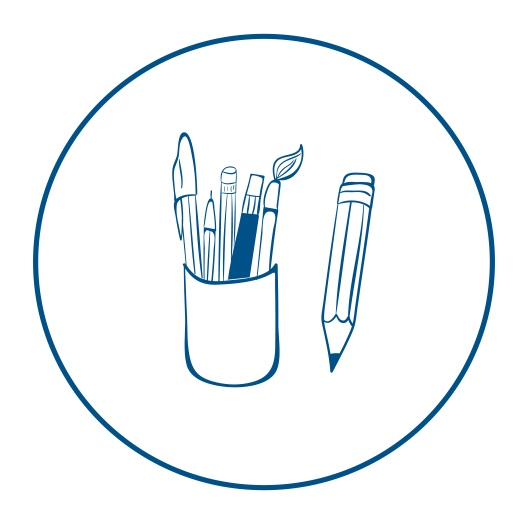 Section6 Listen for Fun
Task10 
Listen to complete a funny story by filling in the blanks.
As the taxi came to a screeching halt at a traffic                , I asked the driver, “Do you agree that ’Time is               ’?”
    “Well, it’s a very               saying. Who will care so much about that?” the driver answered.
    “Look, the               in the meter are still running when the car has 
stopped,” I pointed at the meter.
    “Oh, yes. You’ve got a point here. In this case, time is money for 
              of us,” added the driver.
Homework
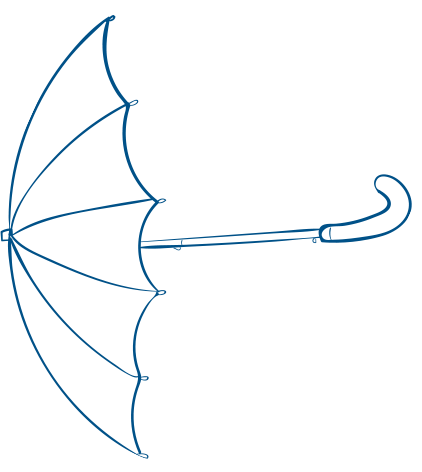 请添加你的文本请添加你的文本请添加你的文本请添加你的文本请添加你的文本请添加你的文本
请添加你的文本请添加你的文本请添加你的文本请添加你的文本请添加你的文本请添加你的文本
请添加你的文本请添加你的文本请添加你的文本请添加你的文本请添加你的文本请添加你的文本
请添加你的文本请添加你的文本请添加你的文本请添加你的文本请添加你的文本请添加你的文本
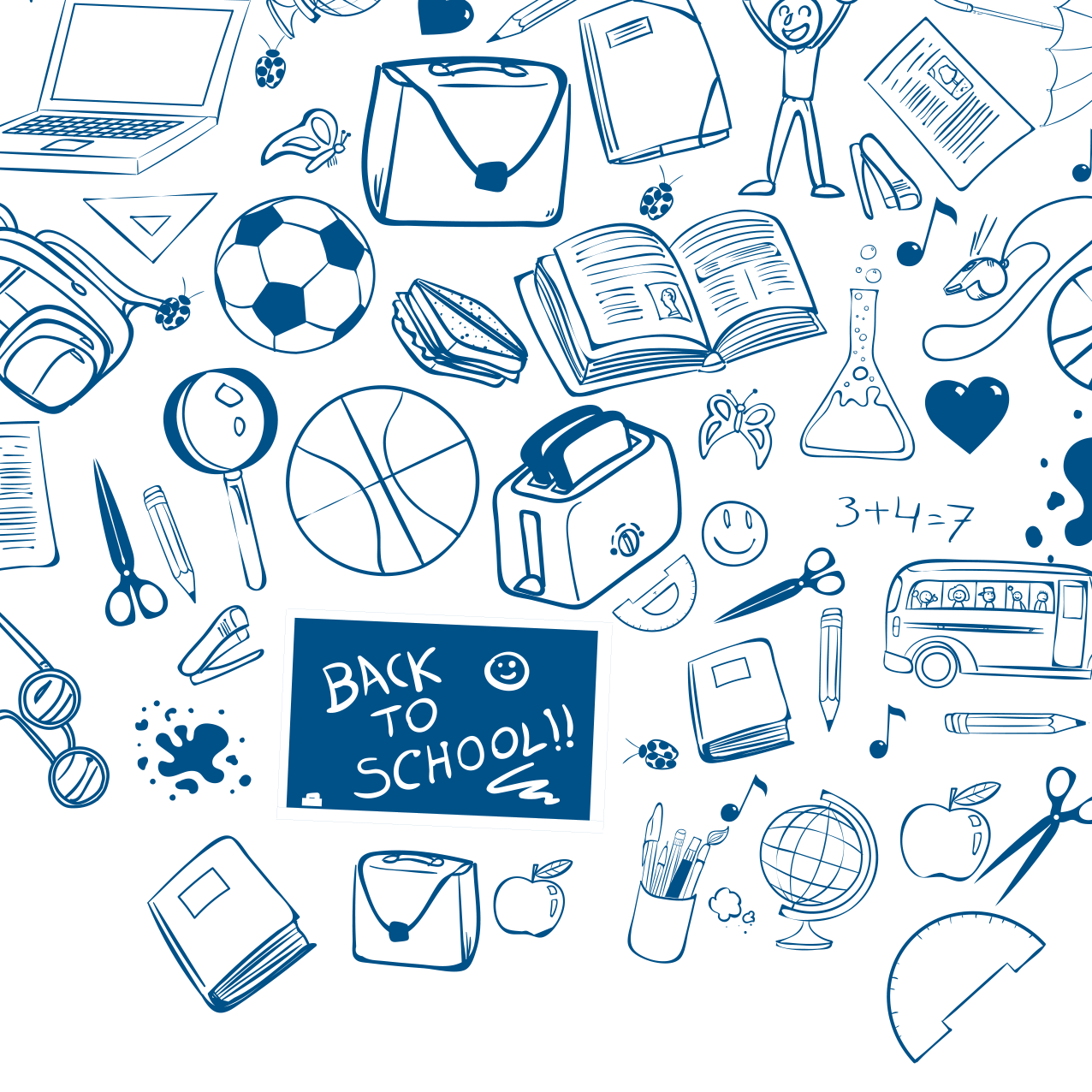 谢谢您的欣赏